Chongqing University of Technology
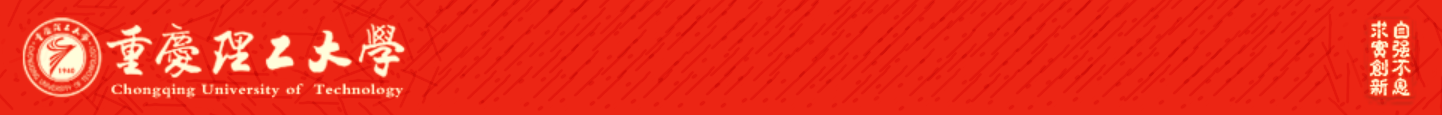 ATAI
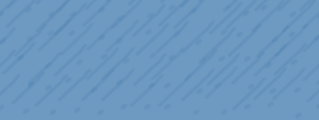 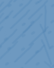 Advanced Technique of Artificial  Intelligence
Chongqing University of Technology
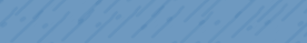 Semantic and Syntactic Enhanced Aspect Sentiment Triplet Extraction
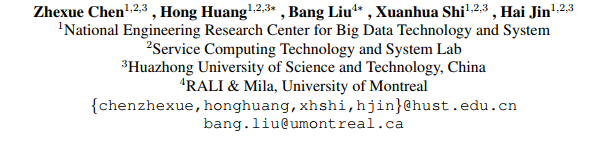 (ACL-2021)
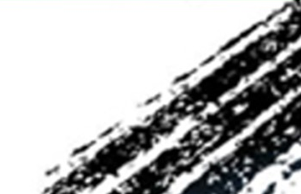 Reported by Ling Zhu
1
Chongqing University of Technology
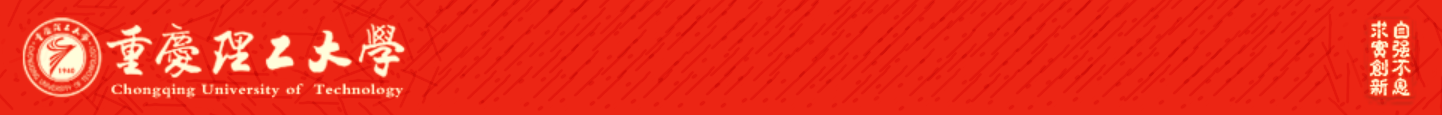 ATAI
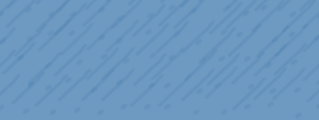 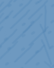 Advanced Technique of Artificial  Intelligence
Chongqing University of Technology
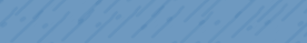 Introduction
Motivation
Approach
Experiments
Conclusion
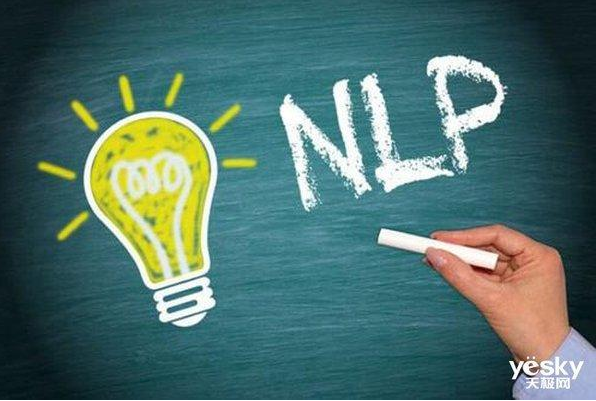 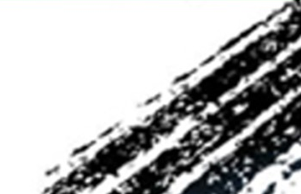 2
Introduction
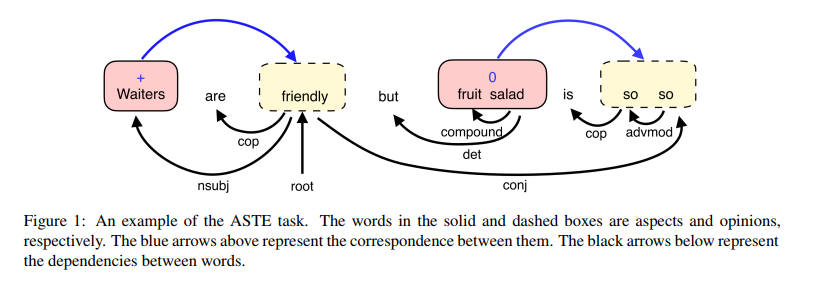 (Waiters; friendly; +) and (fruit salad; so so ; 0)
(aspect, opinion, sentiment)
where we use +, -, and 0 to represent positive, negative, and neutral sentiment.
New task
2020AAAI——Knowing What, How and Why: A Near Complete Solution for Aspect-Based Sentiment Analysis
Aspect Sentiment Triplet Extraction（ASTE）
Approach
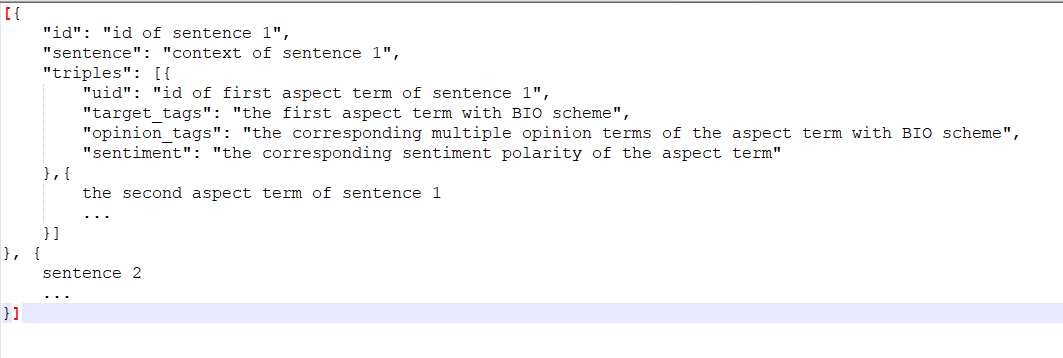 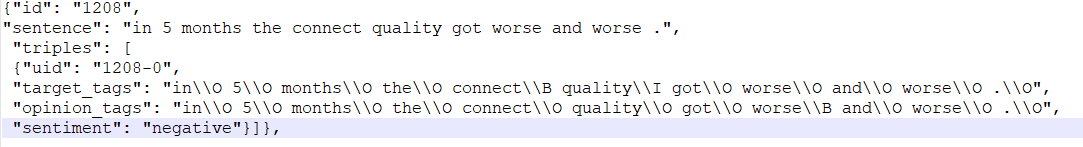 Eg.
Motivation
Past method cannot effectively establish the connection between words and ignore the semantic and syntactic relationship between the three elements
Current solutions either fail to capture these one-to-many relationships
a sentence may contain a one-to-many case, that is, one aspect corresponds to multiple opinions, or one opinion corresponds to multiple aspects. For instance, in the sentence ”We love the food, drinks, and atmosphere,” the opinion ”love” is associated with three aspects “food”, “drinks”, and “atmosphere”.
Approach
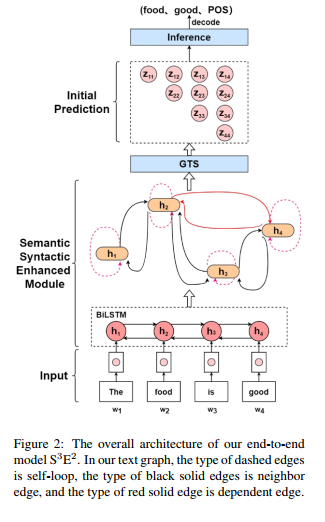 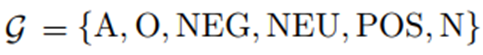 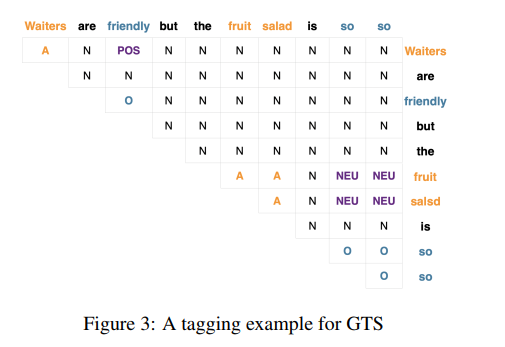 [Speaker Notes: Grid Tagging Schema
2020-EMNLP-Grid Tagging Scheme for Aspect-oriented Fine-grained Opinion Extraction]
Approach
Semantic and Syntactic Enhanced ASTE Model
Graph-Sequence Duel Representation
G = (V; E),V is set of each word
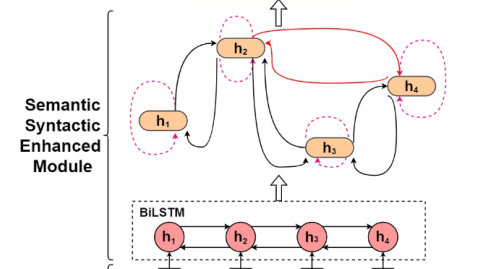 three types of edges: self-loop edge, neighbor edge, and dependency edge
Self-loop edge: there is an edge  connecting to the node itself.
Neighbor edge: the edge connecting a node and its neighbor.
Dependency edge: there exists a dependency relationship between two nodes.
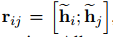 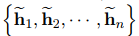 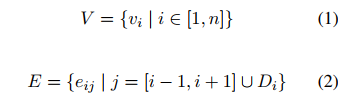 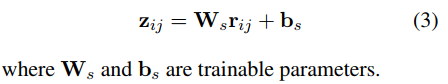 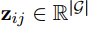 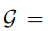 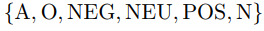 GraphSAGE (2017NIPS-Inductive representation learning on large graphs)
Approach
Semantic and Syntactic Enhanced ASTE Model
Inference Strategy
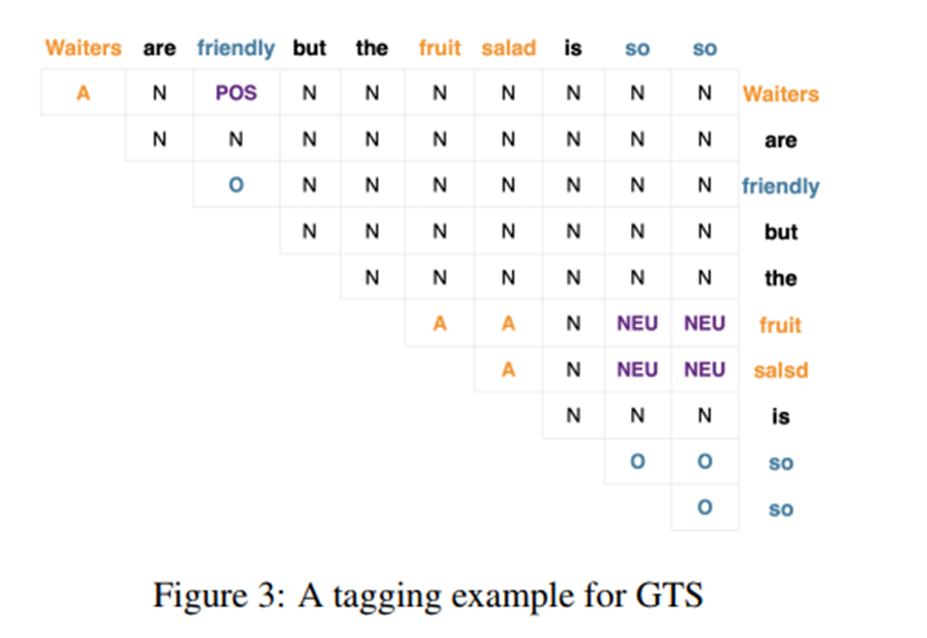 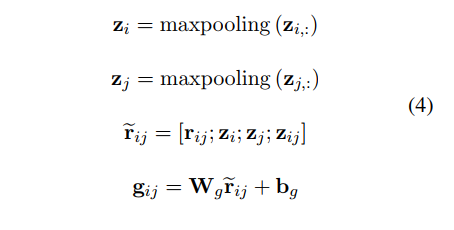 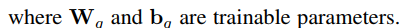 is upper triangular grid in GTS
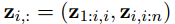 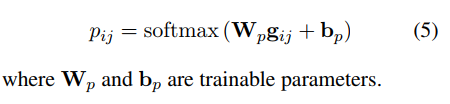 Experiments
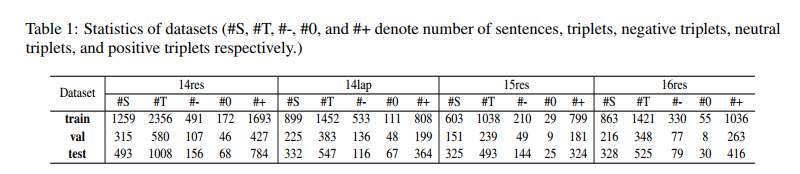 Experiments
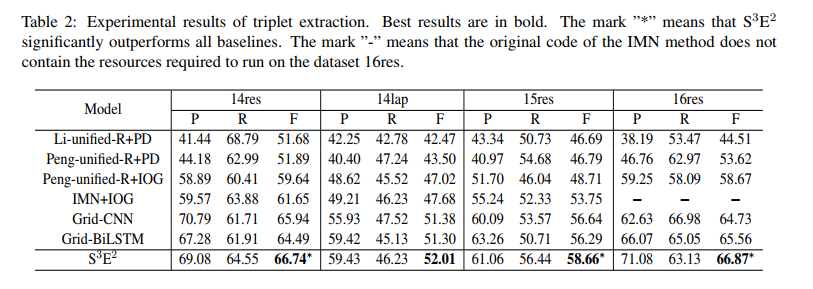 Experiments
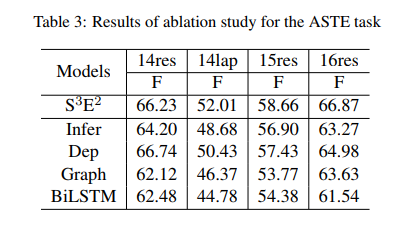 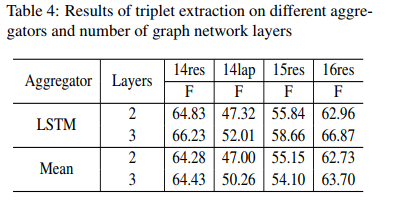 Experiments
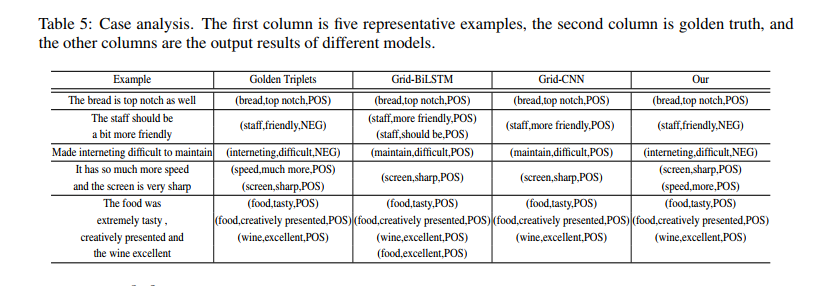 Thanks